Plan Factory Visit & Malaga
Seprin Asang Pananda
Marketing, Mining MKT& SLS
Confidentiality Status Yellow
[Speaker Notes: CATATAN:
Confidentiality Status*
Red: Dokumen rahasia. Distribusi hanya ke pihak yang berwenang
Yellow: Distribusi internal di lingkup unit fungsional atau unit bisnis
Green: Distribusi internal di dalam lingkup perusahaan
Non-confidential: Distribusi bebas termasuk ke eksternal

*) Distribusi ke pihak lain harus dengan persetujuan pemilik dokumen]
Background:
As part of our Marketing engagement and appreciation to customer that bought 745 with the high quantity since 2021.
We also invite some customers that have possibility to buy 745.
The visit got support from CAT by giving additional 1,5% to CAT discount for 45 units that invoiced start from May 2023 with estimate total USD 351.000 (USD 7.800 x 45 units)
Itinerary:
Flight Jkt - NCL 		: 26 Nov 2023
Peterlee Factory Visit		: 27 Nov 2023 (09.00 to 12.00) 
Flight NCL – Malaga	 	: 28 Nov 2023
Malaga Proving Ground visit 	: 30 Nov 2023 (10.00 to 15.45)
Flight Malaga - Jkt 		: 01 Dec 2023
Rundown Peterlee & Malaga
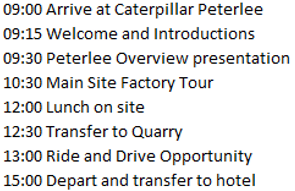 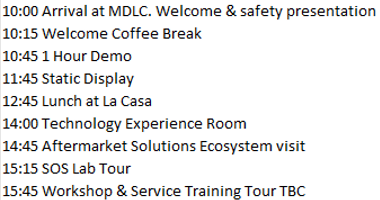 Cont - Customer Participants
17. Enrico Wicaksana (Komisaris PT Ulima Nitra)
18. Setyo Feriyanto (Direktur PT Tata Bara Utama)
19. Agustam (Owner Makkuraga Tama)
Trakindo participants	
1. Martin Williams
2. Seprin Asang Pananda
3. Suzan Faisal Kusuma
4. Tema Mendrofa
5. Fanny Ronny Mamahit
6. Conrad Henry Panjaitan
7. Hesti P Nursanti
8. Andre Kurniawan
Customer Participants
Gu Jianbo (Proxy Director PT IWIP) 
Roberto Rodriguez Valledor (Vice Precident PT WBN)
Salim Lim Boon Ciong (Deputy Vice Precident PT WBN) 	
Willson Nicolas Sastroamijoyo (Owner PT SMA)
Salim Kalalo (Owner PT Widaya Daya Jaya)
Lelly Uchee (Komisaris PT Widaya Daya Jaya)
Ahmad Hakim Abdul Rauf (Owner Putra Morowali Sejahtera)
Varun Satija (Project Manager PT Borneo Prima) 
Juhandri Djamhari Selahim (Operator Trainer PT Borneo Prima)
Benny Pidakso (Direktur Utama PT KMKI)
Muhammad Wira Zukhrial (Komisaris & PS PT KMKI)
Candra Winata (Owner PT Utama Wira) 
Daud Kala Bombang (Direktur Utama PT Jhonlin Baratama)
Dedy Ariawan (Plant Manager PT Jhonlin Baratama)
Akhmad Gunadi Bin Nadalsyah (Komisaris Utama PT Mitra Barito Lumbung Energi)
Merty Tjokro (Komisaris Utama PT Ulima Nitra)
Weda Bay (EIA)  
        2021-2023  45 units
        Q3-Q4 2023  43 units
Kesatria Mitra Kontraktor Indonesia / Bangun Mega Djaya Bersama (MA-Cons)
        2022-2023  15 units
        Q2 2023  5 units ST5
        Q3-Q4  10 units
Hilcon Jayasakti (MA-Mining)
        2023  30 units
        Q4 2023  additional 16 units
         Q1 2024  additional 4 units
4.     Utama Wira (Sumatra)
        2022  2 units
        2023  10 units
        Q4 2023-2024  possibility additional 15 units for new pit
5.     Jhonlin Baratama (South Kal)
        2022  2 units
        2023  possibility 16 units
6.     Mitra Barito Lubung Energi (South Kal)
        2022  3 units
        2023  3 units
        Q2 2024  potential additional 6 units
7.     Samudra Mulia Abadi (EIA)
        2022-2023  12 units buy after rent period
        Q2-Q3 2024  opportunity 30 units at new site in Gorontalo and 6 units at site Bakan
8.     Putra Morowali Sejahtera (EIA)
        2022  2 units
        2024  opportunity additional 15 units
9.     Tata Bara Utama (MA Cons)
        2021  3 units
        2023  10 units
        2024  opportunity additional 10 units
10.   IMR Anugrah Maju / Borneo Prima (MA Mining)
        2021  9 units
        2022  5 units
11.   Widaya Daya Jaya (EIA)
        2023  3 units, largest population of LHEX (opportunity in 2023 40 units 330 GC)
        2024  opportunity additional 30 units
Makkuraga Tama (EIA)
       Opportunity ADT in 2024 and as one of top 10 influencers in nickel contractors at Sulawesi
13.  PT Ulima Nitra  request from Lalak related 773 that bought under Sumatra territory
Factory Visit at Peterlee + Malaga :
Plan cost :
	 USD 10.000/person
	 total visitor : 27 person
Total cost : USD 270.000
Grand Total:
Factory Visit :
		
Grand total : USD 250.000
Estimate support from CAT 
	1,5% for 45 units :
	USD 7.800 x 45 = USD 351.000